Вирусный гепатит С
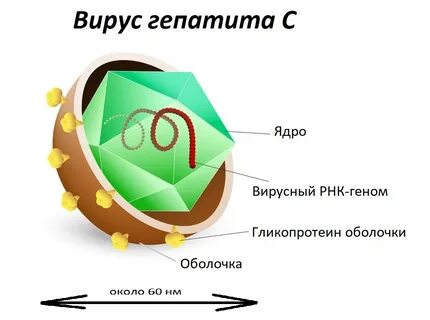 Вирусный гепатит С – это инфекционная болезнь человека вирусной этиологии с преимущественным поражением печени с частым переходом в хроническую форму и возможным исходом в цирроз печени и гепатоцеллюлярную карциному.
Хронический вирусный гепатит С – хроническое воспалительное заболевание (в течение более 6 мес.) с преимущественным поражением ткани печени вследствие инфицирования вирусом гепатита С (HCV).
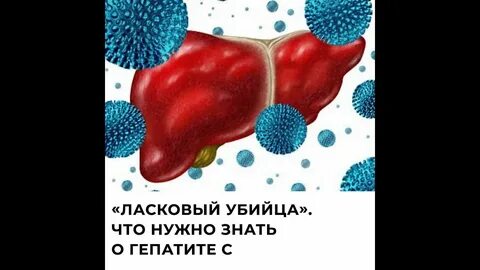 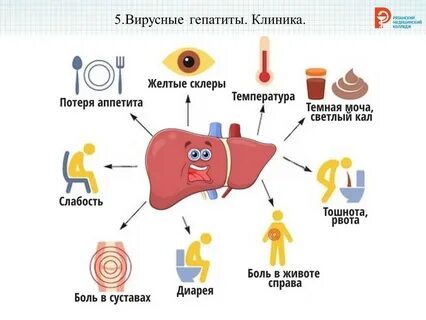 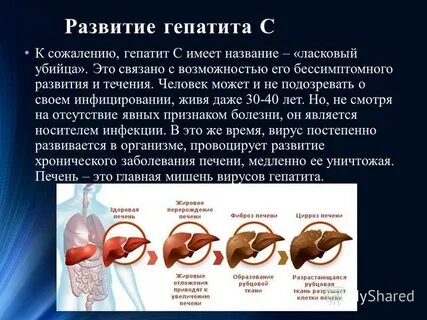 Заболеваемость гепатитом С в Российской Федерации за 2011-2021 гг.
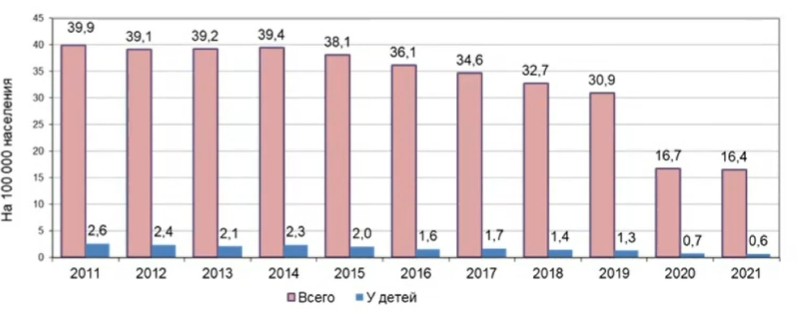 Динамика заболеваемости  острым ВГС и среди детей до 18 лет в РФ
Динамика заболеваемости  хроническим ВГС и среди детей до 18 лет в РФ
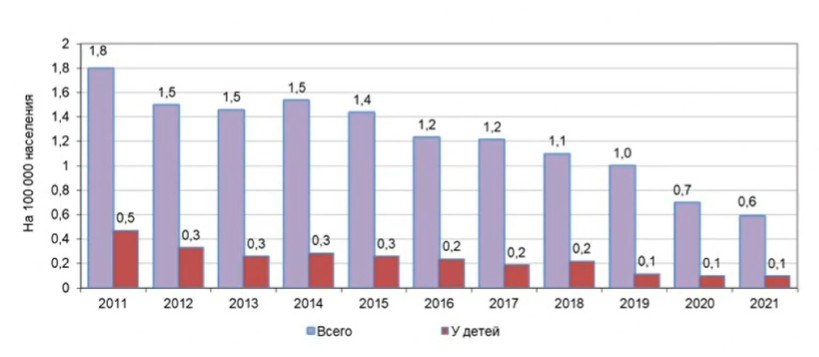 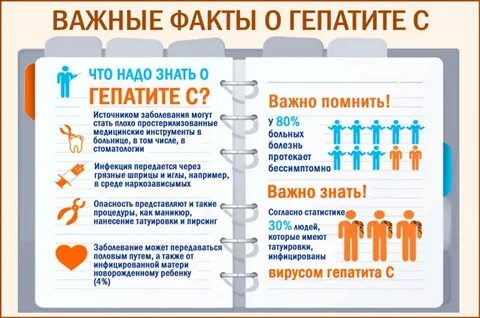 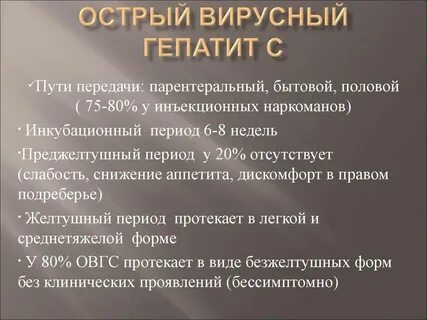 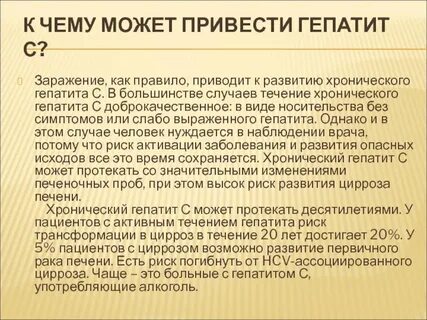 Источник инфекции – человек, инфицированный вирусом гепатита С (основное эпидемиологическое значение имеют не выявленные лица с бессимптомным течением острой или хронической формы течения).
Инкубационный период при вирусном гепатите С составляет от 14 до 180 дней (в среднем 6-8 недель).
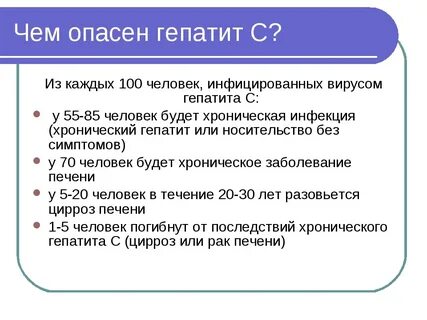 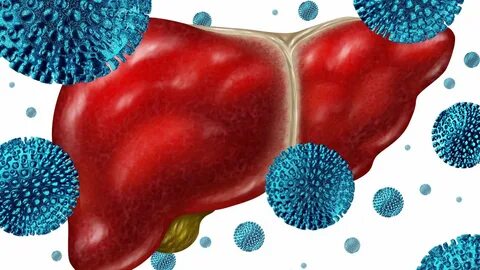 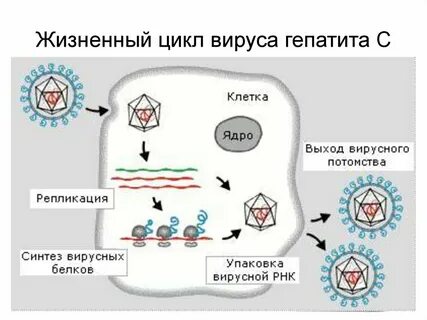 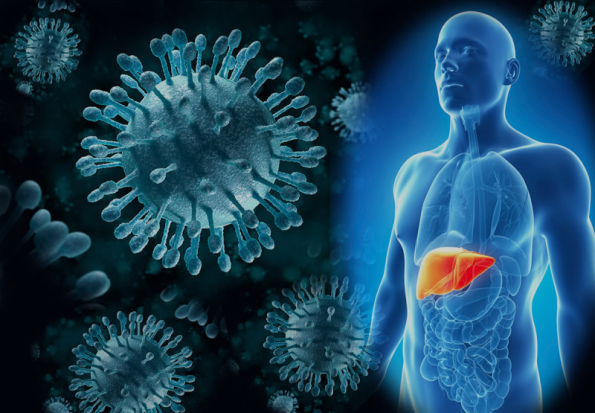 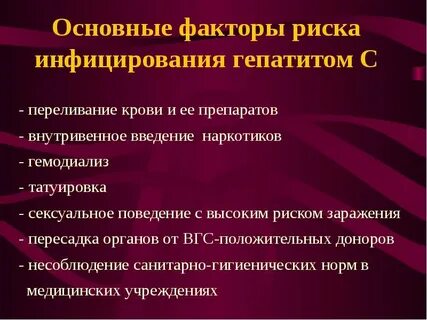 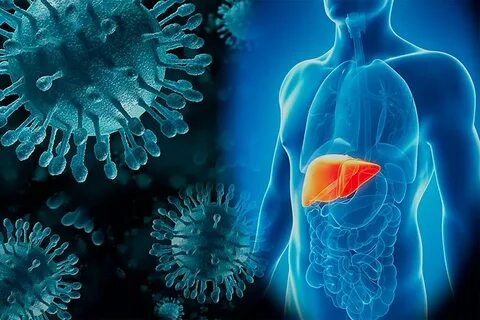 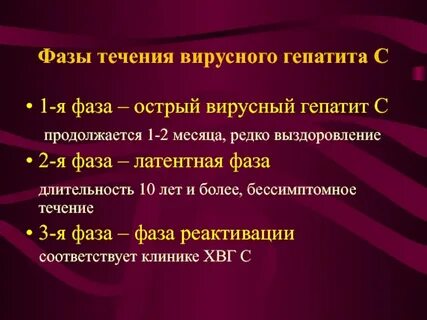 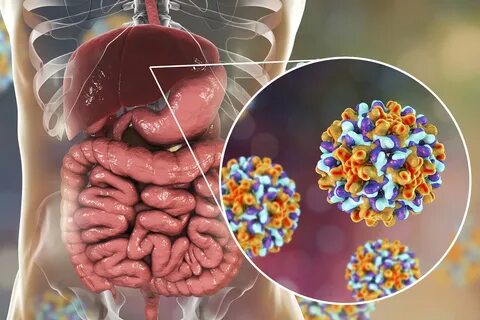 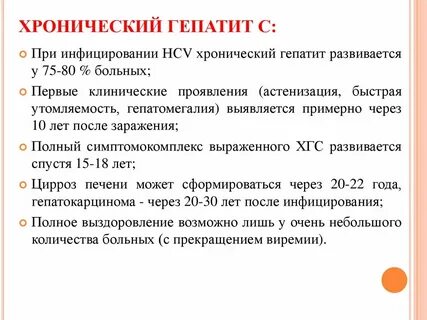 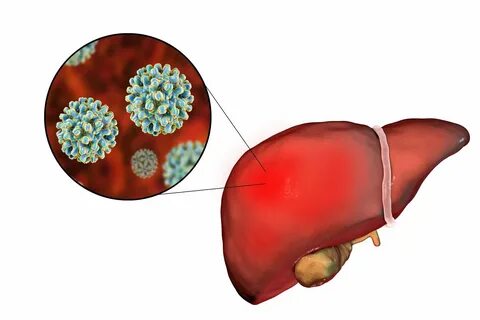 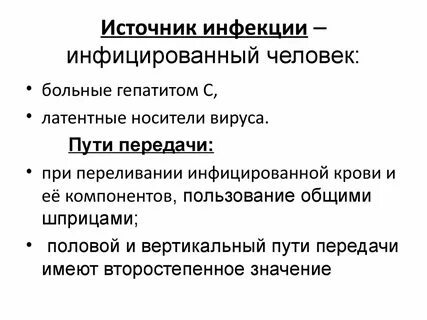 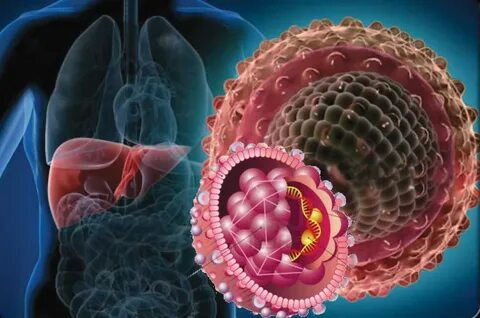 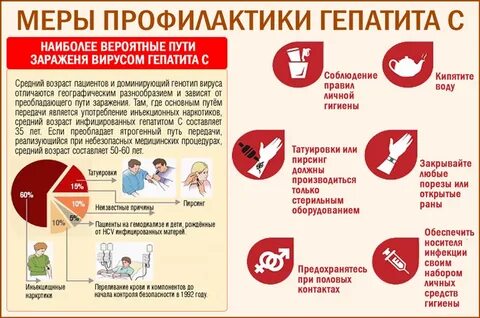 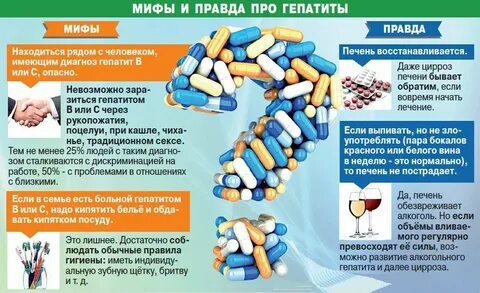 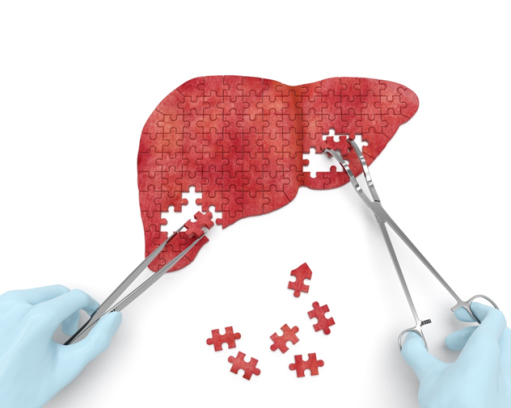 Спасибо за внимание!
Будьте здоровы!
Берегите себя и своих близких!